CODEIGNITER
Codeigniter 
(CI) este un Cadru de Dezvoltare a Aplicațiilor (Application Development Framework ) - un set de instrumente pentru persoanele care construiesc site-uri web folosind PHP.

Scopul CI este să permită a dezvolta proiecte mult mai repede decât am crede, dacă am scrie un cod de la zero.

CI dispune de un set bogat de biblioteci pentru sarcini de obicei necesare, precum și o interfață simplă cu o structură logică ușoară pentru a accesa aceste biblioteci.

Este focalizat pe o utilizare a unui volum minim de cod.
CODEIGNITER
CI se concentrează în principal pe:

Noțiuni de bază ale paradigmei Model-View-Controller.

Posibilități ușoare de rutare.

Validarea formularului.

Efectuarea de interogări la bază de date, folosind „Înregistrarea Activă”.
CODEIGNITER (continuare)
<?php 
         Class ABC extends XY_Controller
         	{      
                public function index ()     
                   {         
                      Echo ‘Hello World!’;    
                    }     
               public function wishes()    
                 {  
              echo ‘Good Morning!’;        
                 } 
		}
    ?>
Exemplu
Ușor de învățat, adoptat și dezvoltat/desfășurat/utilizat.

Ușor de manipulat și personalizat.

Se pot adăuga noi funcționalități fără a afecta deloc personalizarea/customizarea.

Oferă flexibilitate și gestionare ușoară cînd utilizăm metoda/paradigma MVC.

“Implementarea Înregistrărilor Active” este pur și simplu fantastică și ușor de utilizat.
CODEIGNITER - AVANTAJE
Oferă o configurare și personalizare relativ simplă pentru fișierelor de configurare.

Colecție bună de proprii biblioteci.

Documentare accesibilă și un bun ghid a utilizatorului, ceea ce face ca orice programator să utilizeze întregul potențial al abordării MVC.

Permite încorporarea propriilor scripturi existente, precum și dezvoltarea bibliotecilor de bază pentru sistemul de instrumente de lucru.
CODEIGNITER – AVANTAJE (continuare)
PHP-ul CI este specific lui și nu este, în unele părți, destul de orientat pe obiecte.

PHP mentine si versiunile anterioare /Mysql si Mysqli/.

Relansări a versiunilor nu prea cu regularitate.
CODEIGNITER- DEZAVANTAJE
Este o “mică piesă” și o oportunitate de prezentare foarte mare/fantastica.

Nu sunt necesare reguli speciale de configurare și de codare.

Prezentarea simpla a soluțiilor.

Liber de structuri complexe pentru dezvoltare.
CODEIGNITER- BENEFICII
CodeIgniter este construit pe un model de design MVC.

MVC reprezintă Model View Controller și este un model comun de proiectare pentru web design.

Model încapsulează datele și manipularea acestora.
View se ocupă de prezentarea modelelor.

Controller se ocupă de rutare, bibliotecile externe și decid ce model urmează să trimită către care View.
"Sub CONTROL“

CodeIgniter funcționează construind un „super obiect” la fiecare apel.

Acest lucru face ca fluxul să fie foarte ușor de urmărit.
Fluxul CodeIgniter
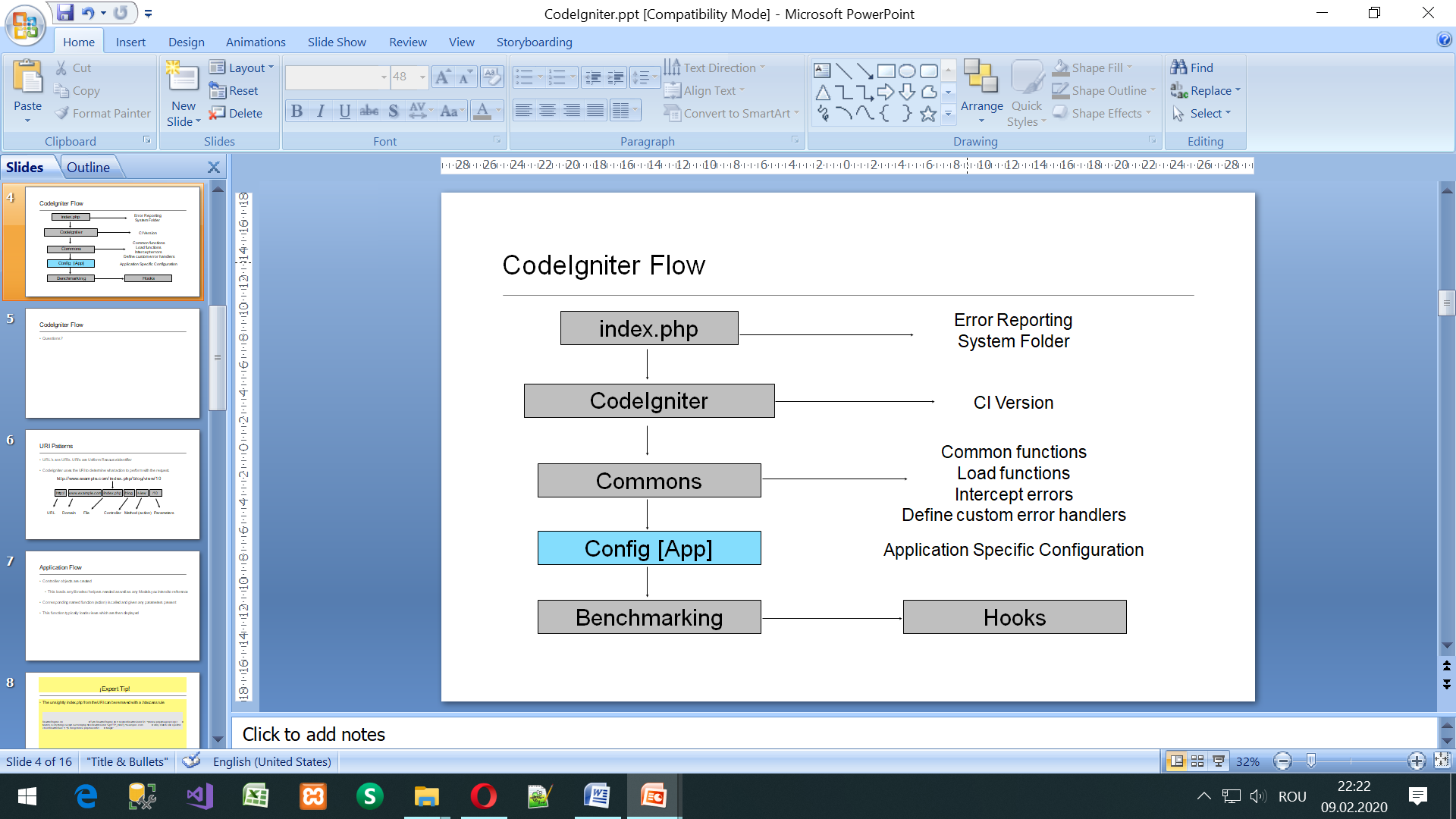 Sabloane URI
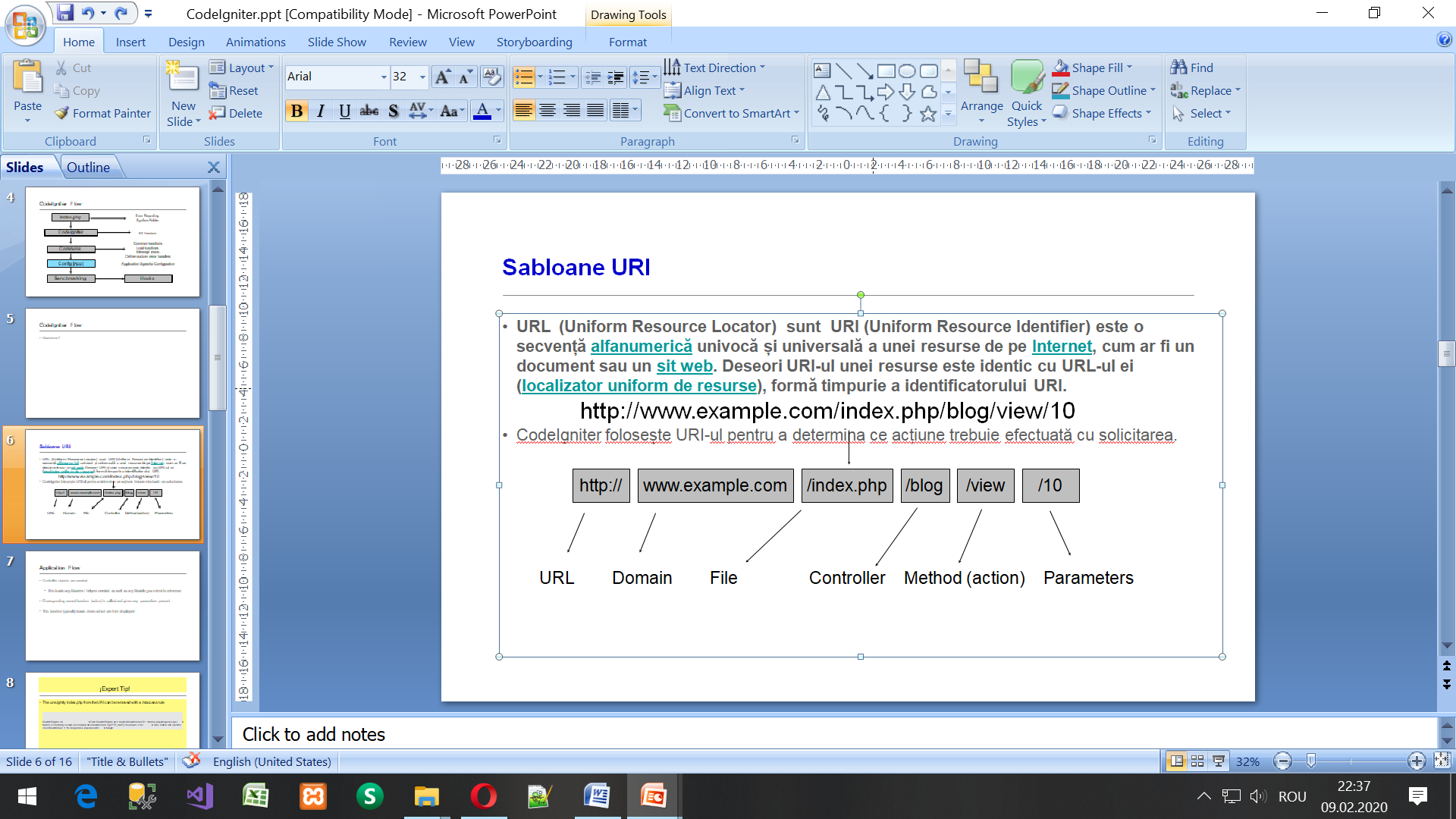 Clasele CI
CI este construit pe baza de clase ce contin functionalitati de baza ce sunt utilizate pentru design-ul unei web-aplicatii.  
Clasele cele mai utilizate sunt  :
Database
Input
Loader
URI
Validation
Database 
Generează interogări folosind Modelul de Înregistrare Activă
Eliberarea automată a valorilor de intrare
Oferă metoda de „înlănțuire” pentru crearea de interogări ușoare 
$this->db->where(‘name’,$name);
Clasa INPUT 
Pre-procesează intrarea utilizatorului (previne tehnici comune de scripturi de site-uri)
Oferă acces a utilizatorului la datele de intrare precum si la și alte date:
Campuri din formular (POST)
Cookies
Variabilele serverului
$this->input->post(‘fieldname’);
Clasa URI
 
Oferă acces la anumite părți ale șirului URI
$this->uri->segment(n);
Clasa de Validare
Ajută la validarea formularului de introducere a datelor  utilizatorului
Cerinte obligatorii față de Câmpuri
Cerinte obligatorii privind formatarea string-ului (lungime, regexp)
Permite mesajele de succes și de eșec la trimiterea datelor formularului
Permite re-popularea câmpurilor din formular după trimiterea datelor
Asistenti si Plugin-uri
CodeIgniter vine cu o gamă largă de funcții „helper” care oferă transparență aplicațiilor și ușurința în procesul de reutilizare a codului.
$this->load->helper(‘helper_name’);
CodeIgniter permite, de asemenea, utilizarea funcțiilor personalizate de completare/suport numite „plugin-uri”.
$this->load->plugin(‘plugin_name’);
Alte clase
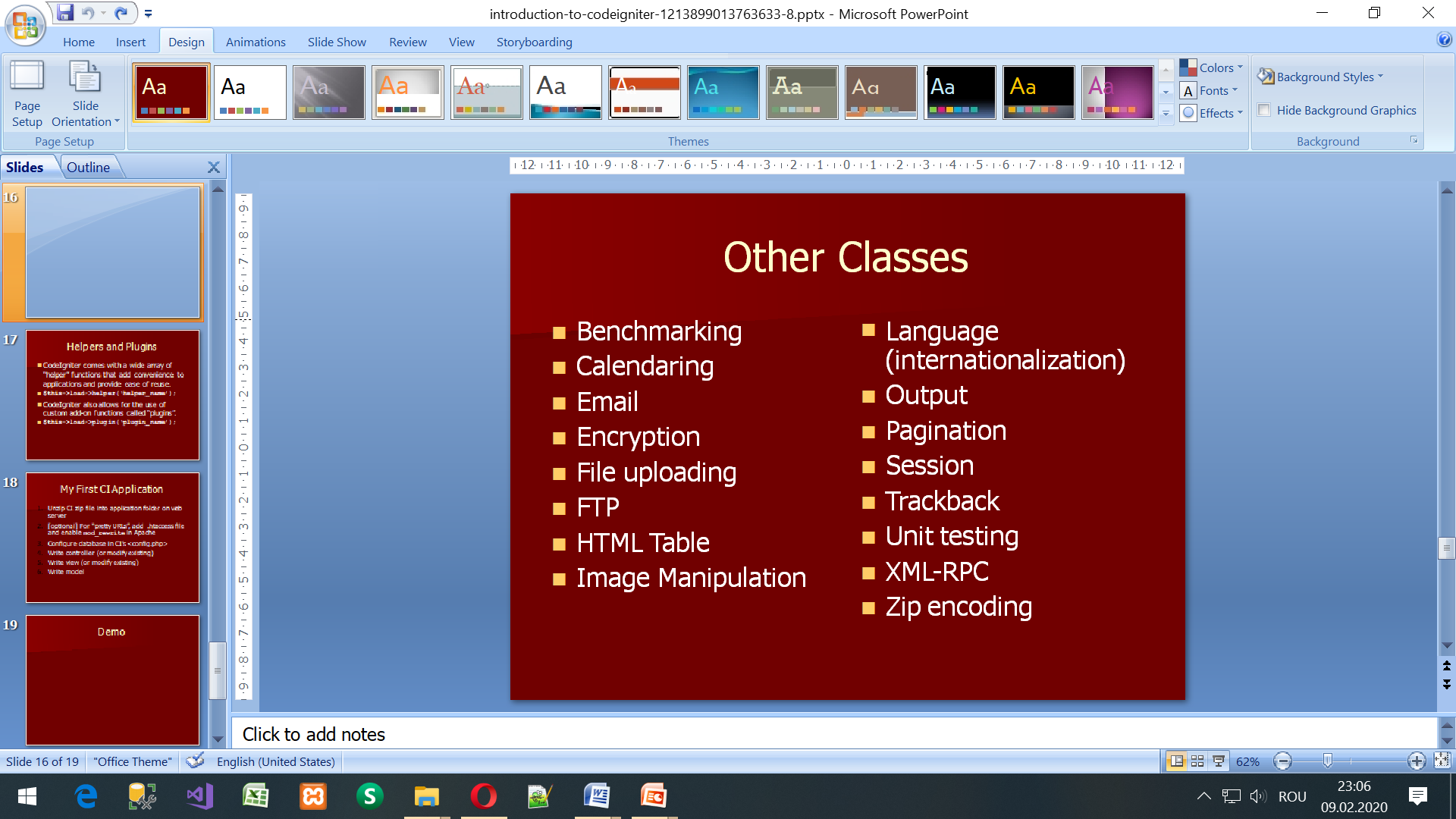 Ce este Modelul?
Modelele sunt clase PHP concepute pentru a funcționa cu informații din baza de date (database).
conține funcții de inserare , actualizare și
selectare.
Numele clasei trebuie să aibă prima literă majusculă, iar restul numelui cu litere mici..
Create model classCrearea unei clase Model
class Model_name extends CI_Model 
{  
function	construct() 
	{
parent::	construct();
}
function your_fanction() 
{
//your code
     }
}
Funcții de încărcare și apelare model
Load model class.
$this->load->model(‘model_name');

Call model functions.
$this->model_name->function();
Înregistrare activă
Selectarea datelor.
Inserarea datelor.
Actualizarea datelor.
Ștergerea datelor.
Ce este înregistrarea activă
Acest Model permite regăsirea, introducerea și actualizarea informațiilor în baza de date cu scripturi minime.
El permite să creăm aplicații independente de baza de date.
Selectarea datelor
Selectarea datelor:
$query = $this->db->get(‘table_name');  foreach ($query->result() as $row)
{
echo $row->field_name;
}
Alte Metode de selectare:
$this->db->select();
$this->db->where();
$this->db->join();
Inserare de date
$this->db->insert(‘table ‘,$data);
Modificare de date
Updating data:
$this->db->where(‘id’, 4);
$this->db->update(‘my_table’,$data);
Or
$this->db->update(‘table’,$data,”id= $id”);
Distrugerea de date
Deleting data:
$this->db->where($id, 4);
$this->db->Delete();
Șabloane
Împărțiți șablonul în 3 părți: antet, conținut și subsol.
Puneți fiecare parte a șablonului într-un singur fișier de vizualizare
Creați pagina principală de vizualizare
Încărcați fiecare componentă a șablonului în pagina de principală de vizualizare.
Exemplu de Șablon/Template
Hello_world.php
<html>
<head> <title>Hello World!</title> </head>
<body>
<p>Hello world!</p>
</body>
</html>
Exemplu de Șablon/Template(cont.)
Display hello world page
class Hello_world extends CI_Controller 
{  
public function index() 
    {
$this->load->view('hello_world');
}
}
Exemplu de Șablon/Template(cont.)
Header.php
<html>
<head><title>Hello World!</title></head>
Hellow_world.php
<p>Hello world!</p>
Footer.php
</body></html>
Exemplu de Șablon/Template(cont.)
Display hello world page
class Hello_world extends CI_Controller 
{  
public function index() 
    {
$this->load->view('header');
$this->load->view('hello_world');
$this->load->view('footer');
}
}
Exemplu de Șablon/Template(cont.)
template.php
<?php $this->load->view(‘header’);?>
<?php $this->load->view($main_content);?>
<?php $this->load->view(‘footer’);?>
Exemplu de Șablon/Template(cont.)
Display hello world page
class Hello_world extends CI_Controller 
{  
public function index() 
    {
$data[‘main_content’]='hello_world’;
$this->load->view(‘template’, $data);
}
}
VA   
MULTUMESC!